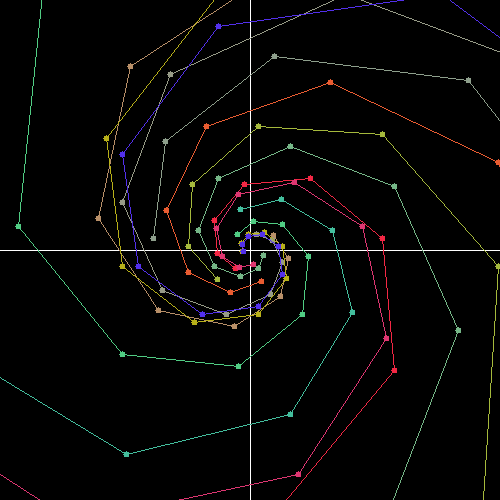 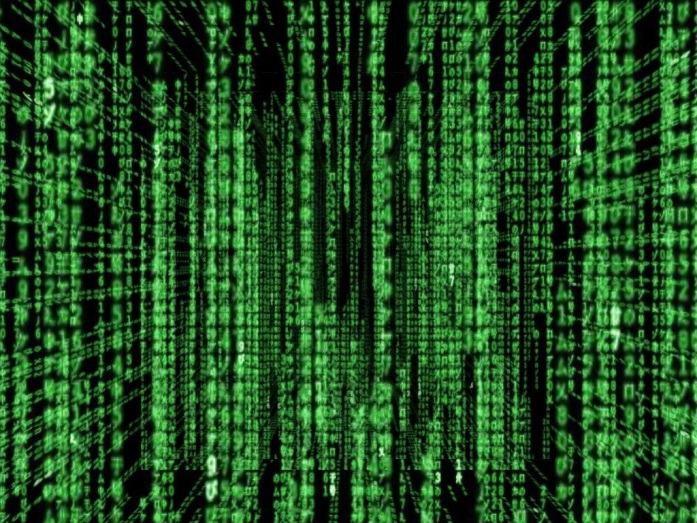 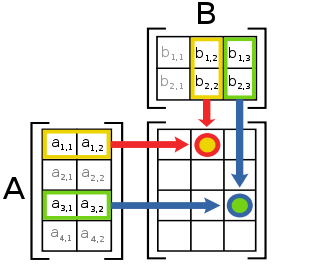 Matrix Algebra
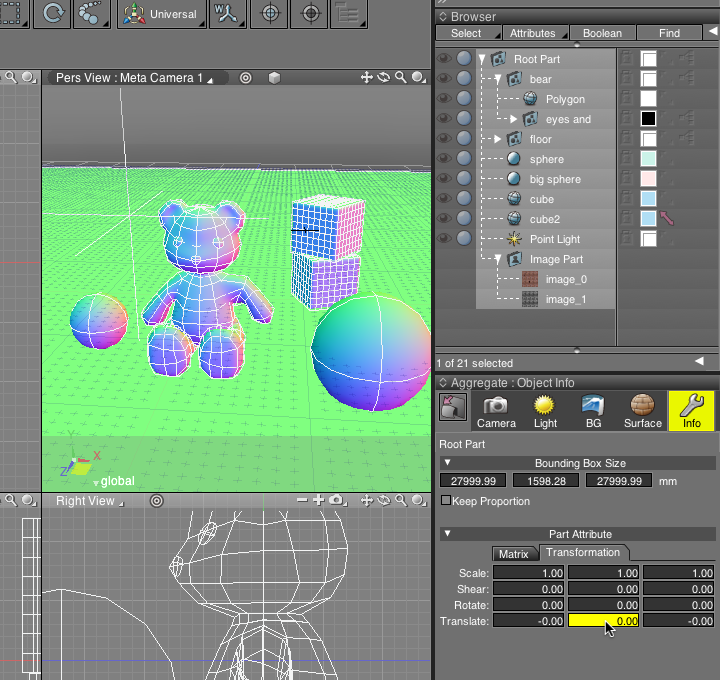 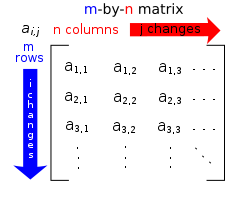 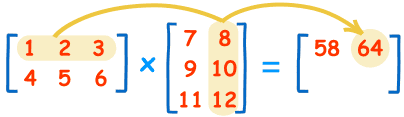 Introduction
This chapter will teach you how to use matrices

Matrices are used in computer animation as they can be used to transform shapes

You will learn how to use matrix algebra to perform some transformations and combine them

You will also see how matrix algebra can solve simultaneous equations
Teachings for 
Exercise 4A
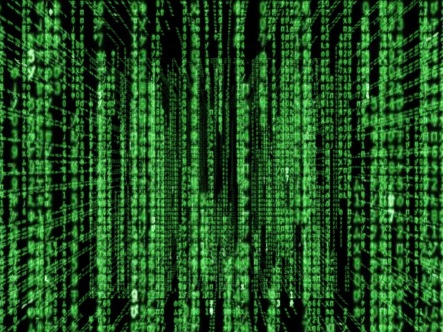 Matrix Algebra
Write the dimensions of the following matrices
You need to know how to find the dimensions of a matrix, and add and subtract matrices of the same dimensions

A matrix is a array of numbers set out in a table of varying shapes and sizes.

These sizes are described as the ‘dimensions’ of the matrix. This is given by two numbers n and m and written in the form n x m.

The letter n represents the number of rows in the matrix, and m represents the number of columns. 

Matrices are usually denoted in bold print with a capital letter, for example, ‘The matrix M’
a)
b)
 1 row
 2 rows
 3 columns
 2 columns
 The matrix is 1 x 3
 The matrix is 2 x 2
c)
d)
 3 rows
 2 rows
 2 columns
 1 column
 The matrix is 3 x 2
 The matrix is 2 x 1
4A
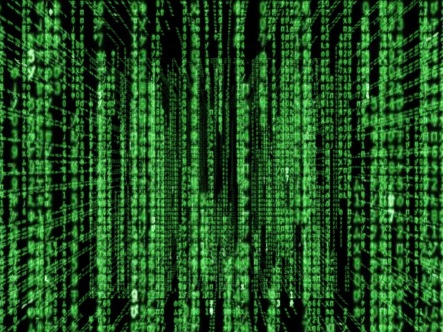 Matrix Algebra
Find the value of:
You need to know how to find the dimensions of a matrix, and add and subtract matrices of the same dimensions

You can add and subtract matrices of the same dimensions. To do so, you just add/subtract corresponding elements in each matrix.

(ie – add the same positions together!)
a)
b)
4A
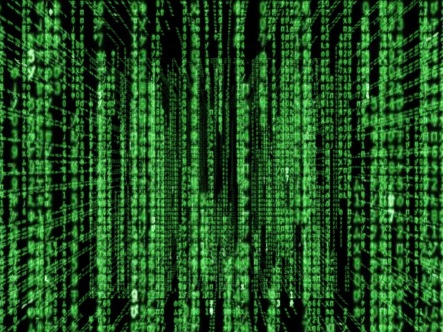 Matrix Algebra
You need to know how to find the dimensions of a matrix, and add and subtract matrices of the same dimensions

You can use simple algebra when adding or subtracting matrices..
Given that A + B = C, find the values of a, b, x and y
4A
Teachings for 
Exercise 4B
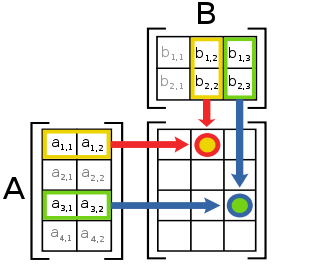 Matrix Algebra
You need to know how to multiply a matrix by a scalar value

A scalar value is just a number.

To multiply a matrix by a scalar, you simply multiply each element of the matrix by that number.
Find the value of 2A:
Multiply each element by 2
Find the value of 1/2B:
Halve each element (you can use fractions in matrices if the division isn’t exact!)
4B
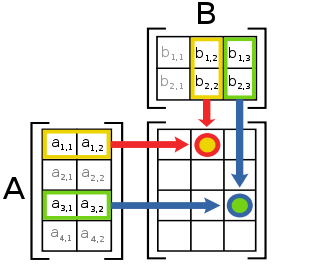 Matrix Algebra
You need to know how to multiply a matrix by a scalar value

A scalar value is just a number.

To multiply a matrix by a scalar, you simply multiply each element of the matrix by that number.
Given that A + 2B = C, find the values of a, b and c
4B
Teachings for 
Exercise 4C
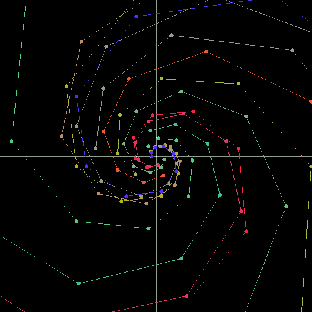 Matrix Algebra
You need to know how to multiply matrices together

The rule for multiplying matrices is what gives them their most useful properties

This rule is quite unnatural at first and you should show large amounts of workings, even when you feel you have fully understood the method

You multiply each row in the first matrix, by each column in the second matrix

The product will have the same number of rows as the first matrix, and the same number of columns as the second
These numbers will give the dimensions of the answer
These numbers must be the same for the multiplication to be possible
4C
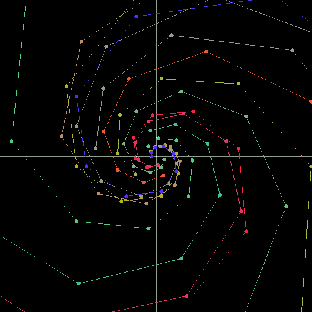 Matrix Algebra
You need to know how to multiply matrices together

The rule for multiplying matrices is what gives them their most useful properties

Calculate the value of AB when:



 Calculate the dimensions first!!!
To multiply matrices you first multiply corresponding elements of the rows and columns, then add them up (you’ll get it with practice!)

Then once you have done all the columns, do the same thing, but using the second row…

After this, work out each part, and you then have the final matrix answer!
(2 x 1)
x
(2 x 1)
(2 x 2)
=
These are the same so the multiplication will work
These are the dimensions of the answer
4C
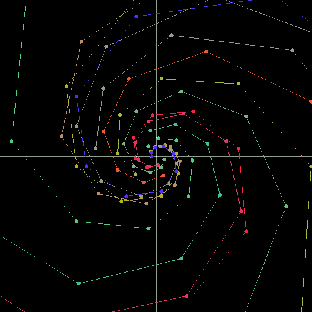 Matrix Algebra
Calculating AB
You need to know how to multiply matrices together

The rule for multiplying matrices is what gives them their most useful properties

Given that:



Calculate the value of AB and BA
Multiply the first row by each column as in the previous example

You always fill in the top row of the answer first

 A quick check – you have probably done this correctly if the highlighted (green) numbers are the same!
(2 x 2)
x
(2 x 2)
(2 x 2)
=
4C
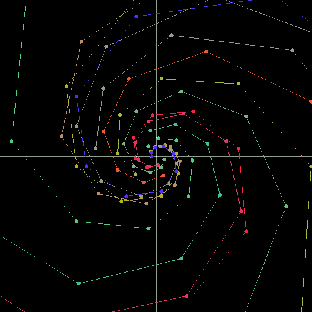 Matrix Algebra
Calculating BA
You need to know how to multiply matrices together

The rule for multiplying matrices is what gives them their most useful properties

Given that:



Calculate the value of AB and BA

 BA will be 2 x 2 as well!
Multiply the first row by each column as in the previous example

You always fill in the top row of the answer first

 A quick check – you have probably done this correctly if the highlighted (green) numbers are the same!
Multiplication using matrices is NOT commutative
 This means the order of multiplication does matter as a different order gives different answers!
4C
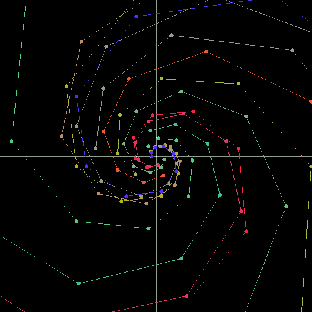 Matrix Algebra
Calculating AB
You need to know how to multiply matrices together

The rule for multiplying matrices is what gives them their most useful properties

Given that:




Determine whether each of the following can be evaluated and if so, find the product:

 AB
 BC
 CA
 BCA
(1 x 3)
x
(1 x 2)
As the central numbers are not equal, these matrices cannot be combined

 The row in the first has 3 terms, and the columns in the second have 1 term, so the number of terms to multiply will not match up
4C
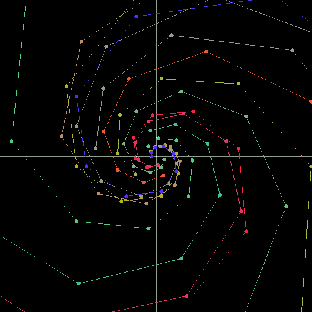 Matrix Algebra
Calculating BC
You need to know how to multiply matrices together

The rule for multiplying matrices is what gives them their most useful properties

Given that:




Determine whether each of the following can be evaluated and if so, find the product:

b)  BC
(1 x 2)
x
=
(2 x 1)
(1 x 1)
Multiply the first row by each column as in the previous example

 This one is unusual as there is only 1 row to multiply by one column, so the final matrix is just one number!
4C
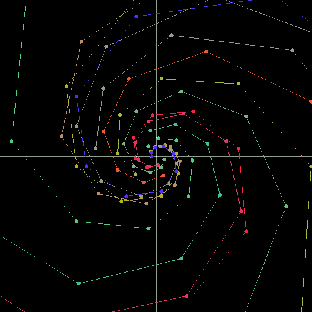 Matrix Algebra
Calculating CA
You need to know how to multiply matrices together

The rule for multiplying matrices is what gives them their most useful properties

Given that:




Determine whether each of the following can be evaluated and if so, find the product:

c)  CA
=
(2 x 3)
(2 x 1)
x
(1 x 3)
Multiply the first row by each column as in the previous example

 Each row has only one number to multiply by the single number in each column!
4C
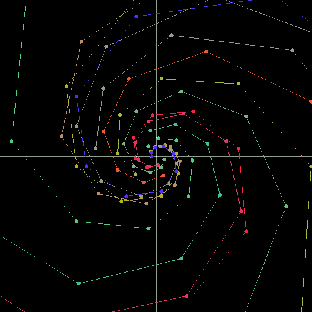 Matrix Algebra
Calculating BCA
You need to know how to multiply matrices together

The rule for multiplying matrices is what gives them their most useful properties

Given that:




Determine whether each of the following can be evaluated and if so, find the product:

d)  BCA
 This can be done in one of two ways
1)   (BC)A
 Multiply B by C, and the answer to that by A (in that order)
2)   B(CA)
 Multiply C by A, and multiply B by the answer to that (in that order)
 Remember you cannot change the order, so for method 2, do not do CA and then x B after, the B must go at the front!
4C
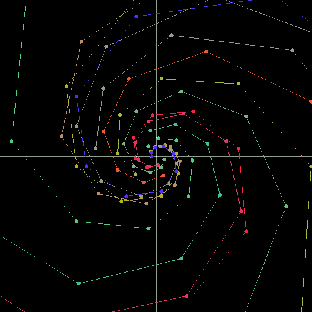 Matrix Algebra
Calculating BCA
You need to know how to multiply matrices together

The rule for multiplying matrices is what gives them their most useful properties

Given that:




Determine whether each of the following can be evaluated and if so, find the product:

d)  BCA
 This can be done in one of two ways
1)   (BC)A
=
(1 x 3)
(1 x 1)
x
(1 x 3)
This one is easy to work out!
4C
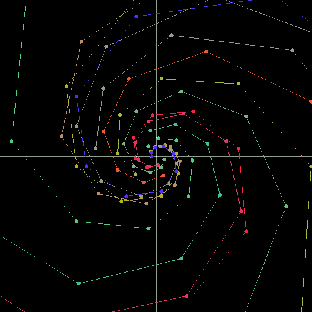 Matrix Algebra
Calculating BCA
You need to know how to multiply matrices together

The rule for multiplying matrices is what gives them their most useful properties

Given that:




Determine whether each of the following can be evaluated and if so, find the product:

d)  BCA
 This can be done in one of two ways
2)   B(CA)
=
(1 x 3)
(1 x 2)
x
(2 x 3)
Same answer!
4C
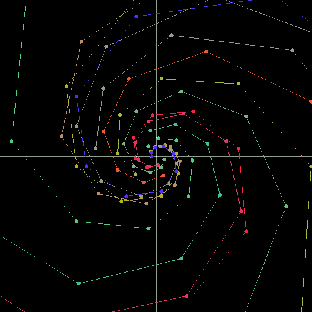 Matrix Algebra
You need to know how to multiply matrices together



Given that BA = (0), calculate AB in terms of a.

First we should calculate BA
(1 x 2)
x
(2 x 1)
=
(1 x 1)
As BA = 0, the implication is that –b + 2a = 0
4C
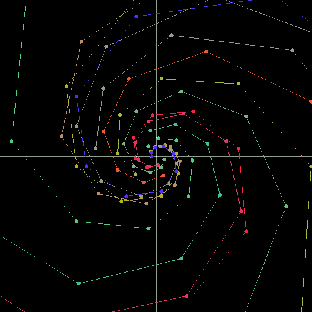 Matrix Algebra
You need to know how to multiply matrices together



Given that BA = (0), calculate AB in terms of a.

First we should calculate BA



Now calculate AB
(2 x 1)
x
(1 x 2)
=
(2 x 2)
We know from before that 2a = b so we can replace the b terms…
4C
Teachings for 
Exercise 4D
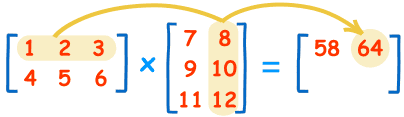 Matrix Algebra
You can use matrices to describe linear transformations

You will be familiar with transformations from GCSE (reflection, rotation, translation and enlargements)


A transformation moves all points (x,y) in a plane according to some rule


The new points are known as the image.
4D
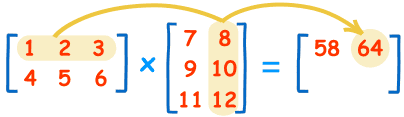 Matrix Algebra
You can use matrices to describe linear transformations

The three transformations S, T and U are defined below. Find the image of the point (2,3) under each of these transformations.
You can write the coordinate as a vector (ie the directions from (0,0))
 Sub in values
Calculate
You can write the coordinate as a vector (ie the directions from (0,0))
 Sub in values
You can write the coordinate as a vector (ie the directions from (0,0))
 Sub in values
Calculate
Calculate
4D
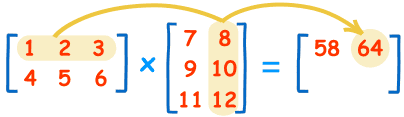 Matrix Algebra
You can use matrices to describe linear transformations






    A linear transformation has two properties

It only involves linear transformations of x and y (so no powers)

The origin, (0,0) is not moved by the transformation
Only involves linear transformations
The origin is not moved
Only involves linear transformations
The origin is not moved
Only involves linear transformations
The origin is not moved
So T is the only linear transformation here!
4D
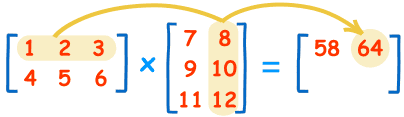 Matrix Algebra
You can use matrices to describe linear transformations

The linear transformation:



Can be represented by the matrix:



Since:   

Find matrices to represent these linear transformations:
Write in the form shown to the right for S
Just write the numbers in their respective positions
Write in the form shown to the right for S
Just write the numbers in their respective positions
4D
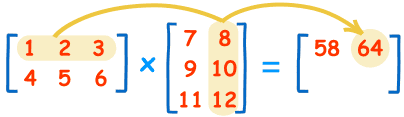 Matrix Algebra
You can use matrices to describe linear transformations

The square S has coordinates (1,1), (3,1), (3,3) and (1,3).

Find the coordinates of the vertices of the image of S after the transformation given by the matrix:



 Write the coordinates of the vertices as vectors, and combine them into a 2x4 matrix…



 Now multiply the transformation matrix by the coordinates!
(2 x 2)
x
(2 x 4)
=
(2 x 4)
So the new vertices will be at:
(1,3), (-1,7), (3,9) and (5,5)
4D
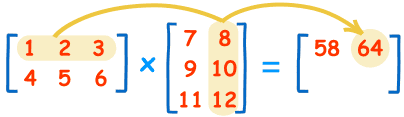 Matrix Algebra
You can use matrices to describe linear transformations
Original Vertices
New Vertices
(1,1), (3,1), (3,3) and (1,3)
(1,3), (-1,7), (3,9) and (5,5)
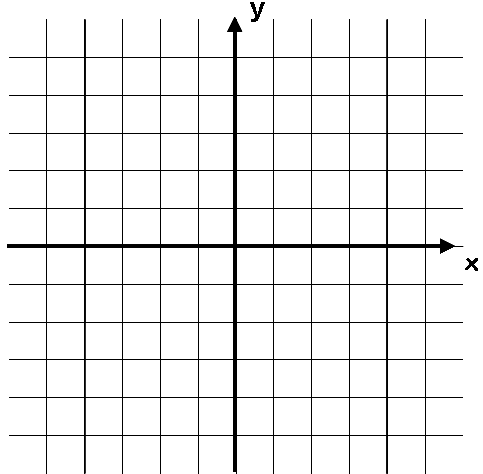 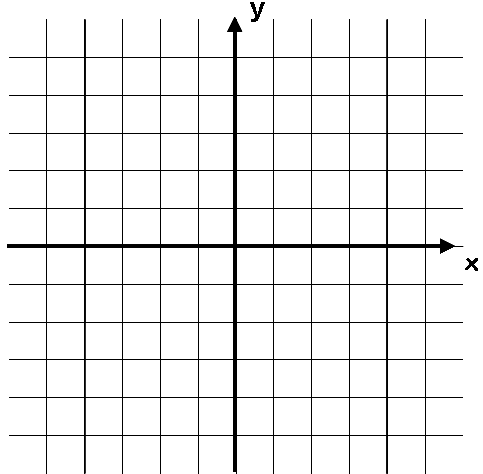 10
10
-10
-10
10
10
-10
-10
4D
Teachings for 
Exercise 4E
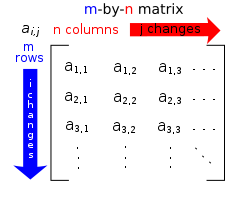 Matrix Algebra
You can use matrices to represent rotations, reflections and enlargements

We are going to look at how to represent reflections, rotations and enlargements using Matrices


Translations are not linear transformations (as the origin would move), so these will not be covered here!


To decide what transformation a matrix performs, you should consider its effect on two simple vectors (you can also think of them as coordinates)
(0,1)
(1,0)
As a Matrix we could represent these coordinates as:
(a bit like we were doing before in 4D)
4E
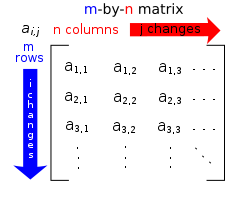 Matrix Algebra
(0,3)
You can use matrices to represent rotations, reflections and enlargements

Describe fully the geometrical transformation represented by this matrix:



This is telling us that if the original coordinates are (1,0) and (0,1)…

The new coordinates will be (3,0) and (0,3) (ensure they are in the correct order)

You should ALWAYS start with a sketch of (1,0) and (0,1), and then mark on the two new coordinates

After this, consider what transformation has happened…
(0,1)
(1,0)
(3,0)
The coordinates have stretched outwards…

 This matrix is an enlargement of scale factor 3, centre (0,0)
4E
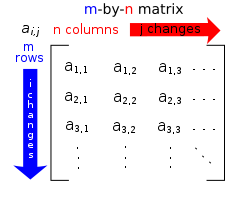 Matrix Algebra
y = x
You can use matrices to represent rotations, reflections and enlargements

Describe fully the geometrical transformation represented by this matrix:



This is telling us that if the original coordinates are (1,0) and (0,1)…

The new coordinates will be (-1,0) and (0,-1) (ensure they are in the correct order)

You should ALWAYS start with a sketch of (1,0) and (0,1), and then mark on the two new coordinates

After this, consider what transformation has happened…
(0,1)
(-1,0)
(1,0)
(0,-1)
Be careful!

 This is not a reflection in y = x as the coordinates would not match up…

Both have moved 180˚ round the centre

The transformation is therefore a rotation of 180˚ around (0,0)
4E
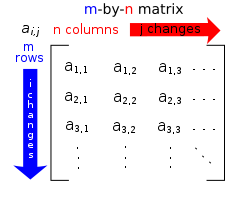 Matrix Algebra
y = x
You can use matrices to represent rotations, reflections and enlargements

Describe fully the geometrical transformation represented by this matrix:



This is telling us that if the original coordinates are (1,0) and (0,1)…

The new coordinates will be (0,-1) and (-1,0) (ensure they are in the correct order)

You should ALWAYS start with a sketch of (1,0) and (0,1), and then mark on the two new coordinates

After this, consider what transformation has happened…
(0,1)
(-1,0)
(1,0)
(0,-1)
y = -x
 A bit like last time, this is not a reflection in y = x as the coordinates do not match up

However, they have been reflected in a different way

The transformation is therefore a reflection in the line y = -x
4E
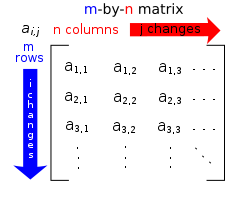 Matrix Algebra
You can use matrices to represent rotations, reflections and enlargements

We will now consider these problems in reverse, finding a matrix for a particular transformation

As you have seen, quick sketches are vital when thinking about these problems…

Find a matrix to represent the transformation:
      ‘Reflection in the y-axis’

Start with a sketch as normal and consider where the coordinates will end up…

A reflection in the y-axis will move the (1,0) coordinate across
(0,1)
(-1,0)
(1,0)
Just replace the relevant coordinate in the matrix…
 The second coordinate hasn’t changed!
4E
This matrix will perform a reflection in the y-axis!
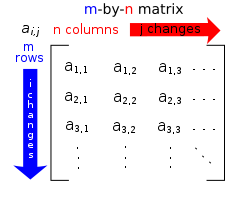 Matrix Algebra
You can use matrices to represent rotations, reflections and enlargements

We will now consider these problems in reverse, finding a matrix for a particular transformation

As you have seen, sketches are vital when thinking about these problems…

Find a matrix to represent the transformation:
      ‘Enlargement, centre (0,0), scale factor 2’

Start with a sketch as normal and consider where the coordinates will end up…

An enlargement of scale factor 2 will double the values of the x and y coordinates…
(0,2)
(0,1)
(1,0)
(2,0)
Just replace the coordinates in the matrix…
This matrix will enlarge the shape by a scale factor 2, centre (0,0)
4E
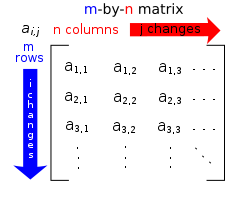 Matrix Algebra
You can use matrices to represent rotations, reflections and enlargements

We will now consider these problems in reverse, finding a matrix for a particular transformation

As you have seen, sketches are vital when thinking about these problems…

Find a matrix to represent the transformation:
      ‘Rotation of 45° anticlockwise about (0,0)’

Start with a sketch as normal and consider where the coordinates will end up…
(?,?)
(?,?)
(0,1)
(1,0)
We will use 2 separate diagrams here…
It is not necessarily as obvious this time as to what the new coordinates are….
Imagine we looked in a bit more detail…
The new red coordinate will still be a distance of 1 from the origin, as there has been no enlargement
Hyp
Opp
1
1 √2
45°
1 √2
4E
Adj
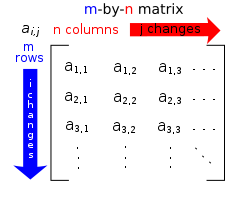 Matrix Algebra
You can use matrices to represent rotations, reflections and enlargements

We will now consider these problems in reverse, finding a matrix for a particular transformation

As you have seen, sketches are vital when thinking about these problems…

Find a matrix to represent the transformation:
      ‘Rotation of 45° anticlockwise about (0,0)’

Start with a sketch as normal and consider where the coordinates will end up…
(0,1)
(1,0)
Now we can adjust the transformation matrix, based on the new coordinates!
Just replace the coordinates in the matrix…
This matrix will rotate the shape 45° anticlockwise about (0,0)
4E
Teachings for 
Exercise 4F
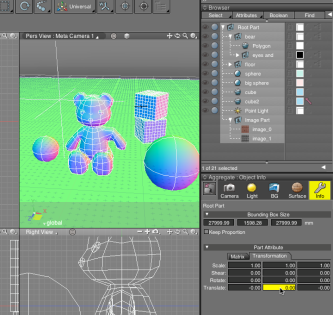 Matrix Algebra
You can use matrix products to represent combinations of transformations

The points A(1,0), B(0,1) and C(2,0) ate the vertices of a triangle T. The triangle T is rotated 90° anticlockwise around (0,0) and then the image T’ is reflected in the line y = x to obtain the triangle T’’.

On separate diagrams, draw T, T’ and T’’

i) Find the matrix P such that P(T) = T’
          ii)  Find the matrix Q such that Q(T’) = T’’

These are asking you what matrix takes you from T to T’ and from T’ to T’’ respectively…

As in the previous section, consider coordinate changes…
C
T’
T
B
A
A
C
B
A
C
B
T’’
Rotated 90° anticlockwise about (0,0)
Reflected in y = x
First transformation, the 90° anticlockwise rotation
(0,1)
(0,1)
Replace the coordinates!
(-1,0)
(1,0)
4F
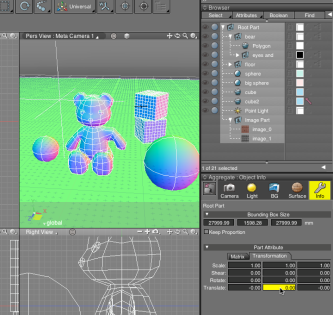 Matrix Algebra
You can use matrix products to represent combinations of transformations

The points A(1,0), B(0,1) and C(2,0) are the vertices of a triangle T. The triangle T is rotated 90° anticlockwise around (0,0) and then the image T’ is reflected in the line y = x to obtain the triangle T’’.

On separate diagrams, draw T, T’ and T’’

i) Find the matrix P such that P(T) = T’
          ii)  Find the matrix Q such that Q(T’) = T’’

These are asking you what matrix takes you from T to T’ and from T’ to T’’ respectively…

As in the previous section, consider coordinate changes…
C
T’
T
B
A
A
C
B
A
C
B
T’’
Rotated 90° anticlockwise about (0,0)
Reflected in y = x
Second transformation, the reflection in y = x (remember use the standard starting coordinates)
(0,1)
(0,1)
Replace the coordinates!
(1,0)
(1,0)
4F
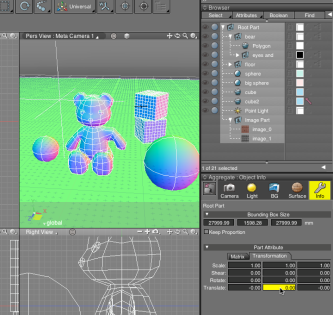 Matrix Algebra
You can use matrix products to represent combinations of transformations

The points A(1,0), B(0,1) and C(2,0) are the vertices of a triangle T. The triangle T is rotated 90° anticlockwise around (0,0) and then the image T’ is reflected in the line y = x to obtain the triangle T’’.

On separate diagrams, draw T, T’ and T’’

i) Find the matrix P such that P(T) = T’
          ii)  Find the matrix Q such that Q(T’) = T’’

These are asking you what matrix takes you from T to T’ and from T’ to T’’ respectively…

As in the previous section, consider coordinate changes…



c) By finding a matrix product, find the single matrix that will perform a 90° anticlockwise rotation followed by a reflection in y = x
It is important to note that P acts first, and then Q acts on P
 This is written as below…
(2 x 2)
(2 x 2)
=
(2 x 2)
x
(0,1)
Consider how the original coordinates have moved…

 This is a reflection in the x-axis!
(1,0)
(1,0)
(0,-1)
4F
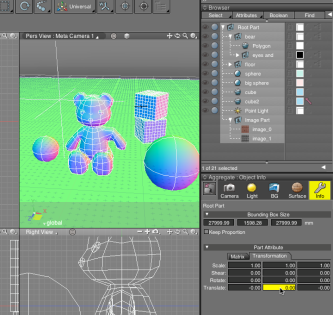 Matrix Algebra
You can use matrix products to represent combinations of transformations

The points A(1,0), B(0,1) and C(2,0) are the vertices of a triangle T. The triangle T is rotated 90° anticlockwise around (0,0) and then the image T’ is reflected in the line y = x to obtain the triangle T’’.

On separate diagrams, draw T, T’ and T’’

i) Find the matrix P such that P(T) = T’
          ii)  Find the matrix Q such that Q(T’) = T’’

These are asking you what matrix takes you from T to T’ and from T’ to T’’ respectively…

As in the previous section, consider coordinate changes…



c) By finding a matrix product, find the single matrix that will perform a 90° anticlockwise rotation followed by a reflection in y = x
 Reflection in the x-axis!
Think about our original diagrams…
C
T’
T
B
A
A
C
B
A
C
B
T’’
Rotated 90° anticlockwise about (0,0)
Reflected in y = x
You can see that the overall effect is as above, a reflection in the x-axis!
4F
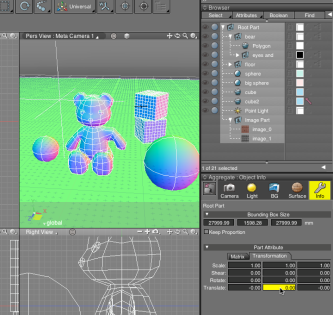 Matrix Algebra
You can use matrix products to represent combinations of transformations

The following matrices represent three different transformations:



Find the matrix representing the transformation represented by R, followed by Q, followed by P and give a geometrical interpretation of this transformation.

Ensure you get the order correct!

R acts first, is acted on by Q which is then acted on by P

PQR

Let us calculate PQ first, then multiply the answer by R

Remember another option would be to calculate QR and multiply P by the answer
(2 x 2)
(2 x 2)
=
(2 x 2)
x
Now we need to multiply this matrix by R
4F
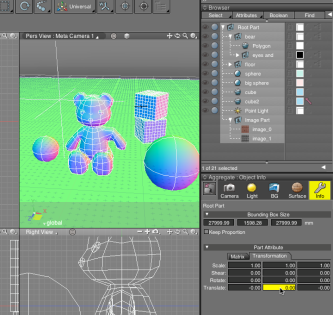 Matrix Algebra
You can use matrix products to represent combinations of transformations

The following matrices represent three different transformations:



Find the matrix representing the transformation represented by R, followed by Q, followed by P and give a geometrical interpretation of this transformation.

Ensure you get the order correct!

R acts first, is acted on by Q which is then acted on by P

PQR

Let us calculate PQ first, then multiply the answer by R

Remember another option would be to calculate QR and multiply P by the answer
(2 x 2)
(2 x 2)
=
(2 x 2)
x
(0,1)
This is a 90° rotation clockwise around (0,0)
(1,0)
(1,0)
(0,-1)
4F
Teachings for 
Exercise 4G
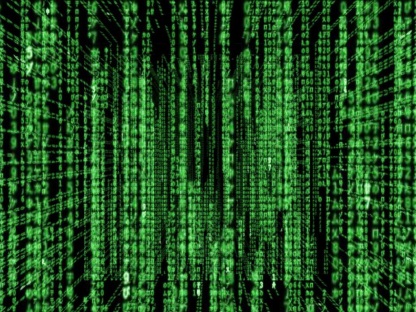 Identity Matrices
Matrix Algebra
You can find the inverse of a 2 x 2 matrix, if it exists

If we consider what is meant by the ‘inverse’ of a number, when thinking of normal numbers, rather than matrices…

The inverse of a number is what you multiply it by to get 1 (also known as the reciprocal)

For example, the inverse of 2 is 1/2 as 2 x 1/2 = 1

The inverse of 3/4 is 4/3 because 3/4 x 4/3 = 1
We need to think about this for matrices as well!

The Identity matrix, I, is as follows:



Multiplying another 2x2 matrix by this will have no effect (much like multiplying a number by 1)

There is an identity matrix for every sized square eg) 3x3, 4x4 etc…

There will always be 1s down the top left to bottom right diagonal, and 0s everywhere else…

The inverse of a 2x2 matrix is the matrix you multiply it by, to get the identity matrix!
4G
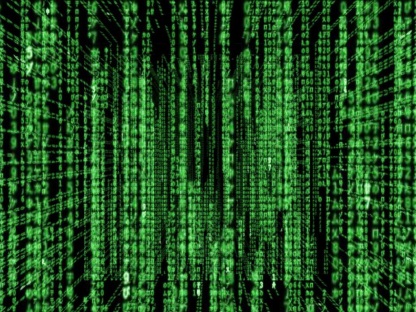 Matrix Algebra
You can find the inverse of a 2 x 2 matrix, if it exists

The inverse of a matrix can be explained as follows:







The value ‘ad – bc’ is known as the determinant of A and is written as:
If:
1) Swap the top left and bottom right numbers
Then:
2) Reverse the signs of the top right and bottom left numbers
3) Work out ‘ad – bc’ and put it below 1 as a fraction, at the front of the matrix
4) If ‘ad – bc’ = 0 then there is no inverse as 0 cannot be the denominator of a fraction
So:
 A matrix with no inverse is known as ‘singular’
 A matrix which does have an inverse is called ‘non-singular’
4G
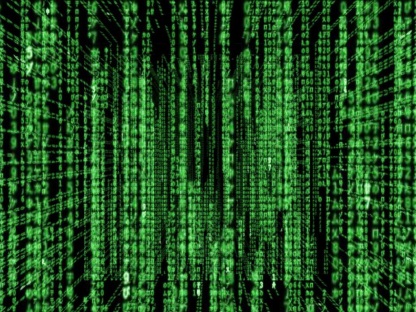 Matrix Algebra
You can find the inverse of a 2 x 2 matrix, if it exists

For each of the matrices below, determine if they are singular and if they are not, find their inverse:



Start by calculating det(A) as this will tell you whether there is an inverse or not!

If det(A) has a value you can then fill in the missing parts of the inverse matrix
Replace values
Calculate
Now fill in the missing parts
Swap a and d around
Reverse the signs of b and c
Either form is ok!
4G
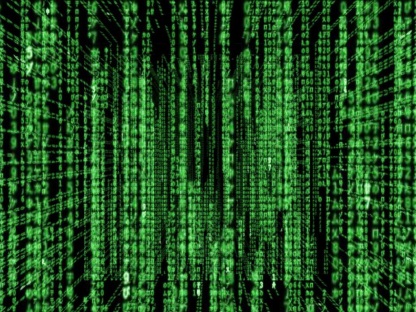 Matrix Algebra
You can find the inverse of a 2 x 2 matrix, if it exists

For each of the matrices below, determine if they are singular and if they are not, find their inverse:



Start by calculating det(B) as this will tell you whether there is an inverse or not!

If det(B) has a value you can then fill in the missing parts of the inverse matrix
Replace values
Calculate
As det(B) = 0, matrix B has no inverse

 There is no matrix is can be multiplied by to make it into I, the identity matrix
4G
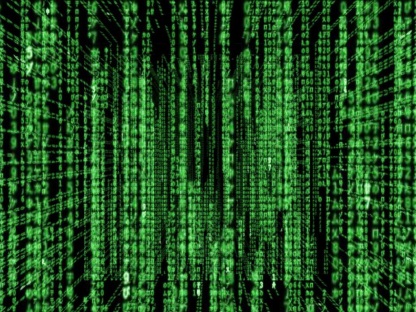 Matrix Algebra
You can find the inverse of a 2 x 2 matrix, if it exists

For each of the matrices below, determine if they are singular and if they are not, find their inverse:



Start by calculating det(C) as this will tell you whether there is an inverse or not!

If det(C) has a value you can then fill in the missing parts of the inverse matrix
Replace values
Calculate
Now fill in the missing parts
Swap a and d around
Reverse the signs of b and c
4G
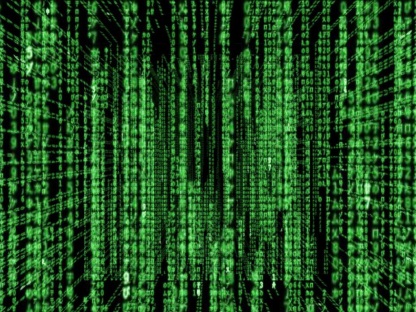 Matrix Algebra
You can find the inverse of a 2 x 2 matrix, if it exists

Find the value of p for which the matrix below is singular:



 If the matrix is singular, then det(A) = 0
Replace values
Careful with negatives!
Multiply out brackets
Simplify
If singular, det(A) = 0
Add 3p
Divide by 3
4G
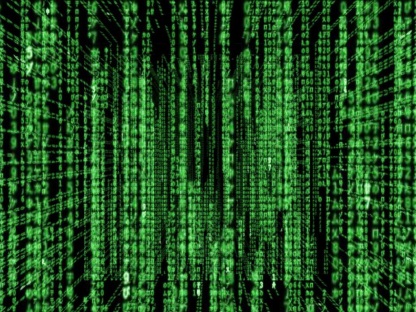 Matrix Algebra
You can find the inverse of a 2 x 2 matrix, if it exists

A and B are 2 x 2 non-singular matrices such that BAB = I.

Prove that A = B-1B-1

Given that:



b) Find the matrix A such that BAB = I
Multiply both sides by B-1. Remember it has to go in the same position each time!
B-1B = I as you multiply a matrix by its inverse
Multiplying a matrix by I will not change it so the I’s do not need to be written (like writing ‘1x’ isn’t needed)
Multiply both sides by B-1 again. Remember it has to go in the same position each time!
BB-1 = I as you multiply a matrix by its inverse
The ‘I’ on the left does not need to be written!
4G
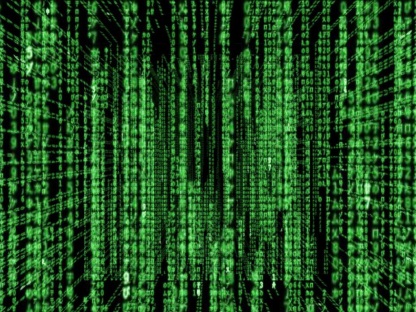 Matrix Algebra
You can find the inverse of a 2 x 2 matrix, if it exists

A and B are 2 x 2 non-singular matrices such that BAB = I.

Prove that A = B-1B-1

Given that:



b) Find the matrix A such that BAB = I

We have already shown that if BAB = I, then A = B-1B-1

Therefore we can just find B-1 and multiply it by itself!
Replace values
Calculate
Now we can fill in the parts of B-1
Swap a and d around
Reverse the signs of b and c
4G
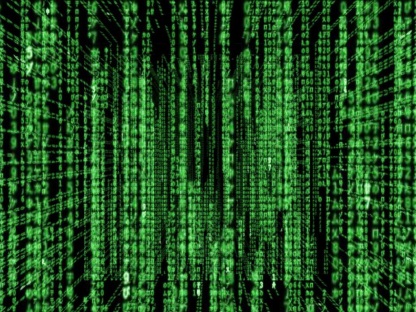 Matrix Algebra
You can find the inverse of a 2 x 2 matrix, if it exists

A and B are 2 x 2 non-singular matrices such that BAB = I.

Prove that A = B-1B-1

Given that:



b) Find the matrix A such that BAB = I

We have already shown that if BAB = I, then A = B-1B-1

Therefore we can just find B-1 and multiply it by itself!
4G
Teachings for 
Exercise 4H
(please note that the exercise is a bit different to the example, but the example is still useful for the exercise after this!)
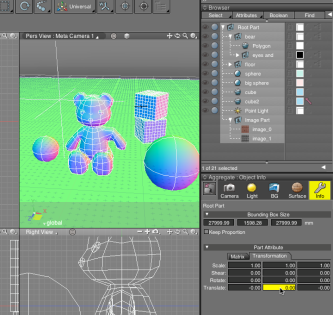 Matrix Algebra
You can use inverse matrices to reverse the effect of a linear transformation

The triangle T has vertices at A, B and C. The matrix:


transforms T to the triangle T’ with vertices at (4,3), (4,10) and (-4,-3).

Find the coordinates of the points A, B and C

Let the coordinates of the original  triangle, T, be given by matrix ‘X’

So the matrix M, multiplied by the original coordinates, X, gives us the new set of coordinates…
Multiply both sides by M-1 (as before, ensure it is in the same ‘position’)
M-1M is just the identity matrix and can be cancelled out!
So to find the original set of coordinates, we have to multiply the final set of coordinates by the inverse of the matrix that created them!
4H
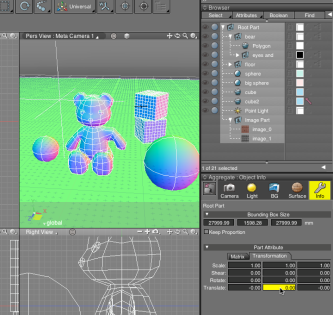 Matrix Algebra
You can use inverse matrices to reverse the effect of a linear transformation

The triangle T has vertices at A, B and C. The matrix:


transforms T to the triangle T’ with vertices at (4,3), (4,10) and (-4,-3).

Find the coordinates of the points A, B and C

Let the coordinates of the original  triangle, T, be given by matrix ‘X’

So the matrix M, multiplied by the original coordinates, X, gives us the new set of coordinates…
Replace values
Calculate
Now we can fill in the parts of M-1
Swap a and d around
Reverse the signs of b and c
4H
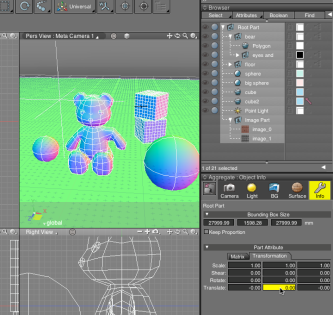 Matrix Algebra
You can use inverse matrices to reverse the effect of a linear transformation

The triangle T has vertices at A, B and C. The matrix:


transforms T to the triangle T’ with vertices at (4,3), (4,10) and (-4,-3).

Find the coordinates of the points A, B and C

Let the coordinates of the original  triangle, T, be given by matrix ‘X’

So the matrix M, multiplied by the original coordinates, X, gives us the new set of coordinates…
Replace M-1
Ignore the 1/7 and just multiply the matrices
(2 x 3)
x
(2 x 3)
=
(2 x 2)
Multiply all parts of the matrix by 1/7
Original coordinates were: (1,0), (2,4) and (-1,0)
4H
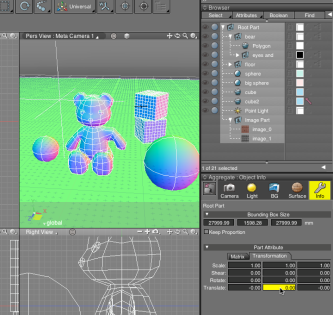 Matrix Algebra
You can use inverse matrices to reverse the effect of a linear transformation

The triangle T has vertices at A, B and C. The matrix:


transforms T to the triangle T’ with vertices at (4,3), (4,10) and (-4,-3).

b) Sketch triangles T and T’ on separate axes

c) Show that the area of T’ = the area of T multiplied by det(M)

From before, det(M) = 7

We can work out the areas by using (base x height) ÷ 2 and considering coordinates to work out these lengths
(4,10)
T’
T
7
(2,4)
4
(4,3)
(-1,0)
(1,0)
(-4,-3)
2
8
Area of T
Area of T’
x 7
4H
Teachings for 
Exercise 4I
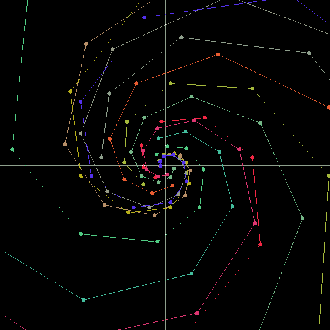 Matrix Algebra
You can use the determinant of a matrix to determine the area scale factor of the transformation

As you have seen in the example for section 4H, the area scale factor of a transformation can be found from the transformation matrix

 As a formula, it looks like this:
Sometimes the value of det(M) is negative. These lines either side are known as ‘modulus’ and mean you just use the positive value instead
4I
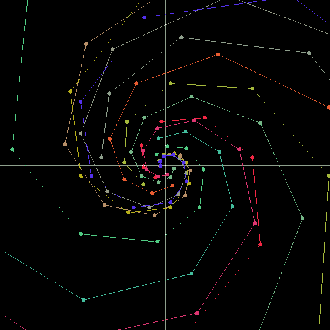 Matrix Algebra
You can use the determinant of a matrix to determine the area scale factor of the transformation

The triangle OAB where A is (2,0), B = (1,3) and O is the origin is transformed by the following matrix:



Find the coordinates of the images of A and B, in terms of p

Multiply the coordinates by the transformation matrix

As (0,0) will remain unchanged, you only need to do this for A and B!
Multiply the coordinates by M
Now you can write the coordinates of A and B
4I
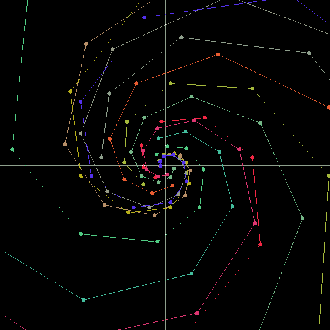 Matrix Algebra
(1,3)
You can use the determinant of a matrix to determine the area scale factor of the transformation

The triangle OAB where A is (2,0), B = (1,3) and O is the origin is transformed by the following matrix:



Find the coordinates of the images of A and B, in terms of p


Given that the area of the image of OAB is 30, find the value of p where p > 0

 Find the area of the original triangle, and multiply it by det(M), effectively setting up an equation!
Area of OAB
3
(0,0)
(2,0)
2
We also need det(M)…
Replace values
Calculate
4I
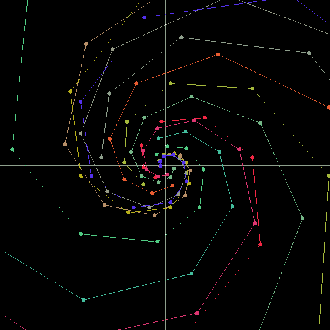 Matrix Algebra
You can use the determinant of a matrix to determine the area scale factor of the transformation

The triangle OAB where A is (2,0), B = (1,3) and O is the origin is transformed by the following matrix:



Find the coordinates of the images of A and B, in terms of p


Given that the area of the image of OAB is 30, find the value of p where p > 0

 Find the area of the original triangle, and multiply it by det(M), effectively setting up an equation!
Multiply the modulus (which is positive as p > 0)
Subtract 18
Divide by 6
4I
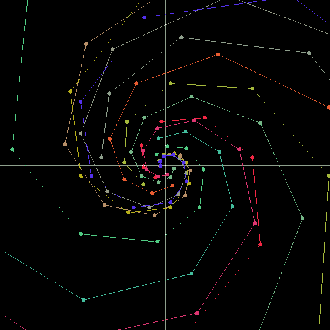 Matrix Algebra
(-9,9)
Image
Object
You can use the determinant of a matrix to determine the area scale factor of the transformation

The triangle OAB where A is (2,0), B = (1,3) and O is the origin is transformed by the following matrix:



Find the coordinates of the images of A and B, in terms of p


c) Sketch OAB and its image for the case p = -3

 If p = -3, then A’ = (-6,6) and B’ =        (-9,9)
(1,3)
(-6,6)
(0,0)
(0,0)
(2,0)
Replace values
Calculate
As det(M) is 0, the area of the image will also be 0
This also means the matrix is singular!
Multiplying a set of coordinates by a singular matrix will transform them all onto a straight line!
4I
Teachings for 
Exercise 4J
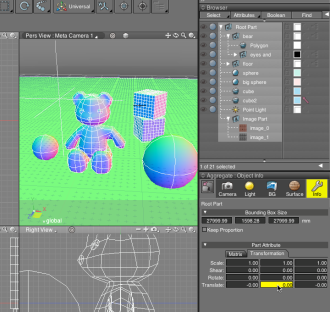 Matrix Algebra
You can use matrices and their inverses to solve simultaneous equations

Use an inverse matrix to solve the simultaneous equations:




 Start by writing these as a Matrix product. Use the x and y terms of the equations as the columns in the matrix
Represent the original x and y values by the matrix ‘M’
Multiply both sides by M-1 (remember to put it in the same position)
On the left side M-1M cancels out
So to solve this simultaneous equation we need to multiply the ‘answer matrix’ by the inverse of the coefficient matrix, M
4J
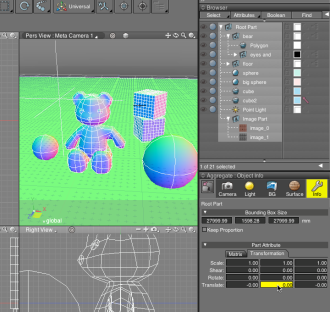 Matrix Algebra
You can use matrices and their inverses to solve simultaneous equations

Use an inverse matrix to solve the simultaneous equations:




 Start by writing these as a Matrix product. Use the x and y terms of the equations as the columns in the matrix
Sub in values
Calculate
Now we can fill in the parts of M-1
Swap a and d around
Reverse the signs of b and c
4J
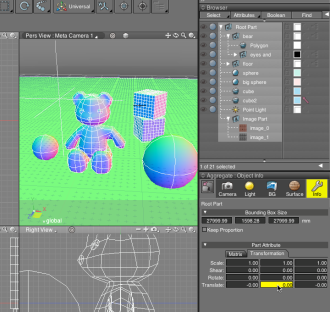 Matrix Algebra
You can use matrices and their inverses to solve simultaneous equations

Use an inverse matrix to solve the simultaneous equations:




 Start by writing these as a Matrix product. Use the x and y terms of the equations as the columns in the matrix
Replace M-1
Multiply the matrices together – we will deal with the fraction last!
Multiply by -1/3
So x = -2 and y = -3!
4J
Summary
We have learnt what matrices are and how to use them

We have seen how to perform various mathematical operations using matrices

We have seen how they are used to transform shapes

We have seen how to reverse these operations

We have also see how to use matrices to solve simultaneous equations